TLC Overview
2016-17
Principal Information Session
Tuesday, April 12, 4:00 – 5:30 PM
Operations Center

Teacher Information Sessions
Grandview University
Monday, April 18, 4:00 – 5:00 PM, Student Center, Lyceum
Thursday, April 21, 4:00 – 5:00 PM, Krumm Business Center
DMPS Vision for our TLC System
Recognize and reward Teacher Leaders’ contributions to instructional improvement and to expand their influence and numbers in helping peers refine and improve their practices in the classroom through job-embedded professional development.
Teacher Leader Role Categories
Coaches
Instructional Coaches
Special Education Support Teachers
District-Wide Teacher Leaders
PLC Facilitators
Demonstration Teachers
TLC Coordinators
School-Based Teacher Leaders
School Leadership Team Members
Innovation Teachers
Mentors (NEW)
PLC Leaders, Demonstration Site Schools of Rigor (NEW)
Coaches
District-Wide Teacher Leaders
School Based Teacher Leaders
PLC Leaders, Demonstration Schools of Rigor
Findley, Howe, Lovejoy, Perkins, Weeks, North
7 at each elementary school
15 at each secondary school
School Leadership Team MembersInnovation Classroom Teachers
Opting into the TLC Instructional Coach Program
Will need to spend at least ½ of their time working as a TLC Instructional Coach
Roster of 4-5 Teachers per learning cycle

TLC Training – Coaching/Framework/Learning Cycles
TLC Coordinator Support – In-field coaching
Eligible for stipend either way
[Speaker Notes: Noelle – this is the slide that you asked us to add – I am not sure where it would go….  So that you can talk about others who want their coach to opt into TLC training/coordinator support/learning cycles…  Do you want anything more to be said on this?  Would the TLC Coaches get the stipend?  How do they indicate they want to opt into the program?  This has implications for secondary and elementary.]
DMPS Coaching Program
TLC Informational Sessions
April 2016
Purpose Statement
The purpose of DMPS Instructional Coaches and Mentors is to collaboratively engage in a continuous cycle of learning.  Using the Marzano Instructional Framework, Coaches and Mentors support teacher reflection and growth to increase student achievement.
2016-2017 DMPS Coaching Program:Triad of Support
Learning Cycles
Learning Cycle Considerations
2016-2017 DMPS Coaching Program:Triad of Support
-Roles & Responsibilities
-Signature Elements
-Training & Support
-Supplemental Pay/Days
Mentor Roles and Responsibilities
Mentor Expectations 2016-2017
Signature Elements
Mentor Professional Learning/Training
Mentor Training—Summer 2016—One Day
 (July 18, July 19, July 27, or July 28)
Once Per Semester—three-hour session after school
Dates TBD 
Once Per Semester—in-field conversation with coordinator
Prior to 2016-2017 school year: attend 2-day Marzano Instructional Framework Session
2016-2017 DMPS Coaching Program:Triad of Support
TLC Instructional Coaches who attend the training and receive support are expected to implement the TLC Instructional Coaching program and participate in the data collection process (full or half-time).
2016-2017 DMPS Coaching Program:Beginning Teacher Support
Triad Work:
Growth Plan on Signature Elements

Mentor and Instructional Coach Support the Beginning Teacher:
Interactions
Observations
Co-planning
Reflection

Rationale:
Flexible support for the school
Increases frequency for beginning teachers
Beginning Teachers: Triad Support
Full Time Classroom Teacher
IC and Mentor work together to support the Beginning Teacher.
Collaborative and cohesive coaching
Learning Cycles
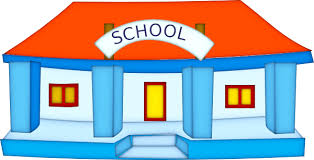 [Speaker Notes: This is an example school.  In this school, there is one IC, 3 BTs and 24 veteran teachers—3 of whom are mentors.]
Learning Cycle
V
V
M
BT
V
V
M
BT
IC
V
V
V
V
BT
M
V
V
[Speaker Notes: During a learning cycle, the IC would be working with 10 veteran teachers and the BTs would be receiving support from their mentor.]
Between Cycle
BT
M
IC
BT
M
BT
M
[Speaker Notes: Between learning cycles, the IC would focus his/her time with the beginning teacher and triad work.  This example shows how the BT would receive support from the IC and the Mentor.  The number of weeks in the between cycle times will be determined by the principal and IC, based on the number of beginning teachers, so if you have a lot of beginning teachers to serve you would want a longer time between the cycles.]
Mentor Shortage?
Goal: all beginning teachers have a mentor in the school
TLC Instructional Coach could mentor one beginning teacher
In addition to TLC Instructional Coach expectations, they would need to meet all the mentor expectations.  
Mentors could mentor two second-year teachers 
Mentors will attend first days of New Teacher orientation and help in classroom
Mentor from a nearby school
Travel, not familiar with school expectations/routines, access
DMPS TLC Renewal/Hiring Process
Renewal and Hiring
Renewal Process for Current TLC positions
Communication with TLC staff directly from Human Resources
Principal/evaluator reviews survey data, artifacts, and determines renewal of staff members position
School Leadership Team Member
Innovation Teacher
Instructional Coach/IB Coordinator
Decisions will be made by June 15, 2016
Renewal and Hiring
Hiring Process for new positions
Two New Positions
PLC Leader for Schools of Rigor 
Mentors 
Vacancies due to non-renewal or no longer DMPS employee
What if I moved someone into a TLC Coach Position on my staffing plan for 16-17?
Notify Maureen ASAP
HR will work with principals on verifying qualification for TLC coaching position and on including that staff member in the selection process

Moving forward
we have to use the TLC process for selection of coaches. This keeps our work fair and equitable.
Mentor Hiring Process
TLC Application on AppliTrack opens on Wed., April 27th

Three references:  
 1 current supervisor 
 2 current colleagues

Three person interview team: 
Principal or Designee
Instructional Coach
New teacher with maximum of 4 years teaching experience
Things to Consider When Hiring a Mentor
Time commitment
Communication skills
Attitude and character
Interpersonal Skills
Content area
Availability during the day (PLC, common planning time)
Coaches of extracurricular activities
Number of supplements—maximum of 2 TLC supplements per teacher
Late Hires
Application & References
Apply on AppliTrack – Available at: 
Jobs@DMPS - Teachers –> Teacher Leader Positions
TLC Website
Searching AppliTrack after logged in
Hiring Steps
Meet Required Specifications
Three years (including current) teaching experience 
 One year (including current) DMPS teaching experience
Meet at least one Desired Specification
Masters Degree
Coaching coursework
Experience with adult learners
Proven leadership skills
Apply on AppliTrack .
Hiring Steps – at a glance (District Based vs. School Based)
District-Based Positions
	Question and Answer Segment
	Performance Task

School-Based Positions
	Question and Answer Segment only
What HR will Need from Principals
ONE Spreadsheet
All building TLC positions
Staff Names filling those positions
Submitted all at once
Deadline: June 15th!
Questions?